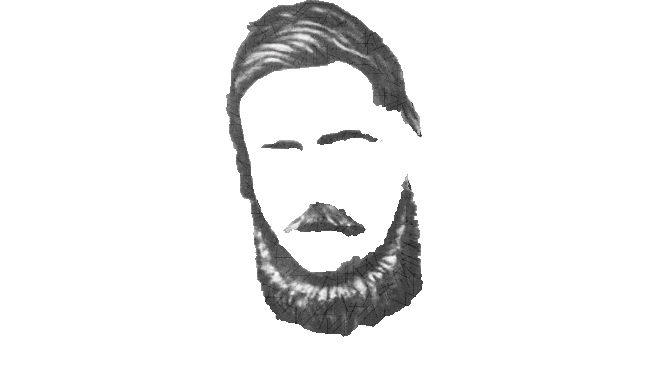 NACIONALIZMUS
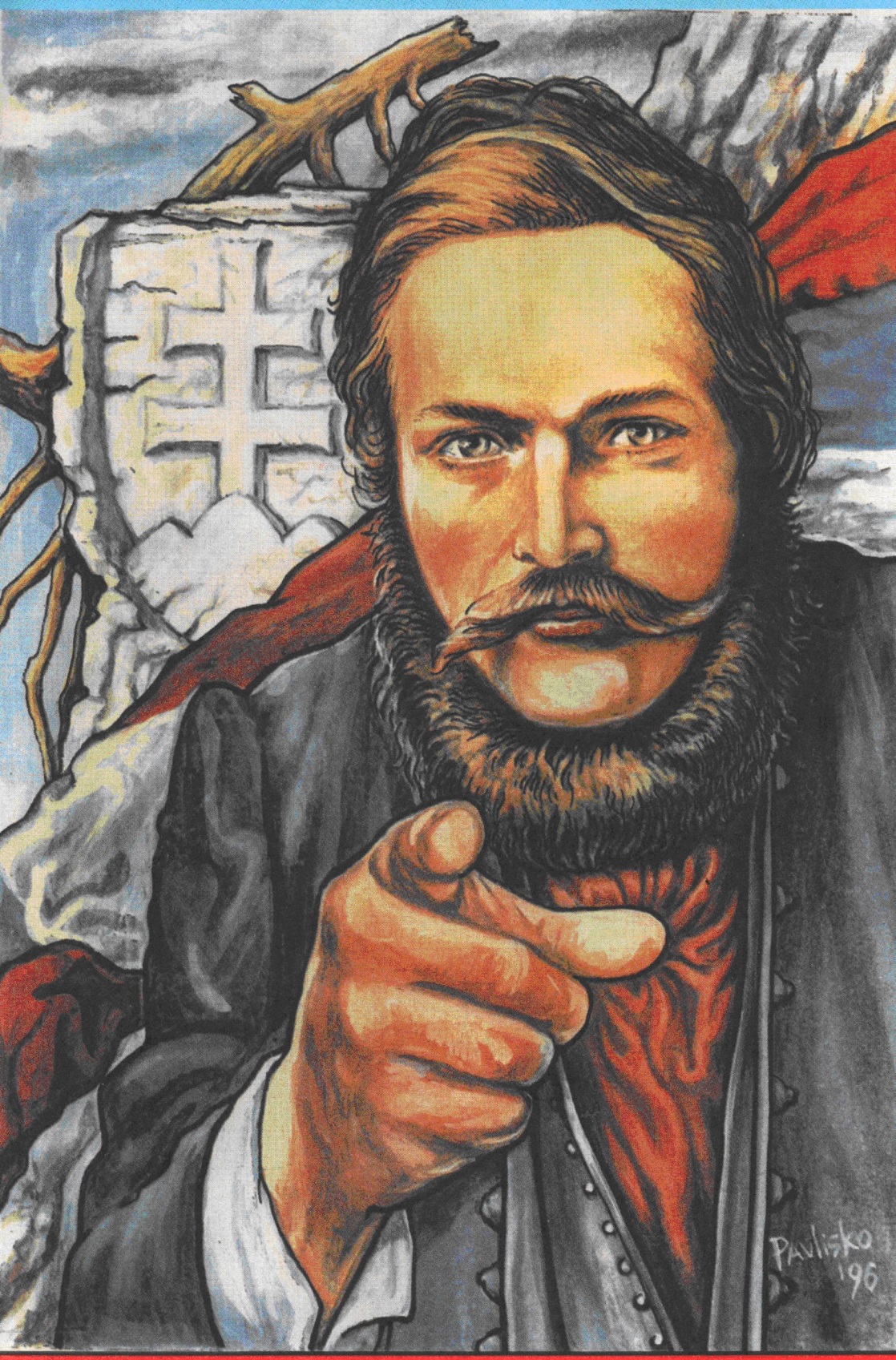 A TY SI HRDÝ NA SVOJ NÁROD?!
Nacionalizmus je...
IDEOLÓGIA
POVYŠUJÚCA VLASTNÝ NÁROD NAD ABSOLÚTNO, ZDÔRAZŇUJÚCA A OSLAVUJÚCA NÁRODNÝ CIT
[Speaker Notes: teória (politický smer), ktorá tvrdí, že príslušníci jedného národa majú právo spojiť sa a vytvoriť si suverénny národný štát
ideológia a politika založená na presvedčení o výnimočnosti vlastného národa, bojujúca proti cudzej nadvláde, sledujúca národné záujmy
vlastenectvo alebo vedomie príslušnosti k istému národu
Nacionalizmus môže v extrémnych prípadov prerásť do:
nacionálneho šovinizmu (nenávisti voči iným národom a ich prenasledovanie)
xenofóbie (uzavretosti a nedôvery utláčaných národov voči ostatným národom)]
Nacionalizmus
Z latinčiny: Národ

Vznikol koncom 18., začiatkom 19. storočia najmä pod vplyvom Napoleonských vojen a francúzskej a americkej revolúcie
Johann Gottfried Herder
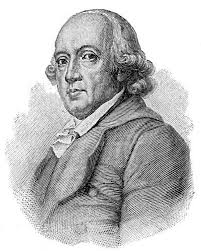 *25.8.1744 - +18.12.1803
Prúdy nacionalizmu
Liberálny nacionalizmus
Konzervatívny nacionalizmus
Rozpínavý nacionalizmus
Protikoloniálny nacionalizmus
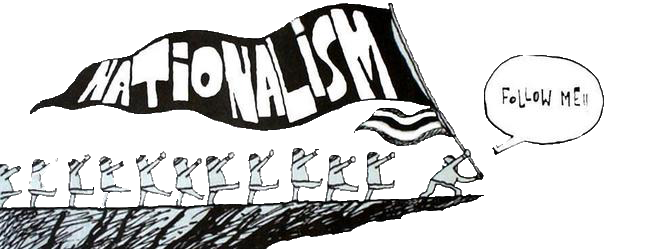 [Speaker Notes: Liberální nacionalismus vychází z předpokladu, že se společnost přirozeně dělí na národy a každý národ má svoji identitu. Hlavním tématem je věrnost zásadě sebeurčení národa, což vede k vytvoření národního státu.

 Hlavním cílem konzervativního nacionalismu je zachování jednoty národa. Nacionalismus se tím stává jednou z forem tradicionalismu, což se projevuje neustálým ohlížením se do minulosti (např. v USA, neustálé zdůrazňování Otců poutníků a Války za nezávislost). Mezi představitele tohoto proudu patří Charles de Gaulle.

Rozpínavý nacionalismus je pravým opakem zásadové míry sebeurčení národa (liberální nacionalismus) a projevuje se především agresivitou a militarismem. Je výrazně spojován s koloniální expanzí v Africe a evropským imperialismem. Ve Spojeném království se začalo používat nové slovo jingoism, hurávlastenectví, kterým se měla popsat tato nálada – lidový nacionalismus.[3] Tradiční německý nacionalismus vykazoval znakyšovinismu, který se nejvýrazněji projevil v rasistických a antisemitských teoriích rozvíjených nacisty.]
Predstavitelia
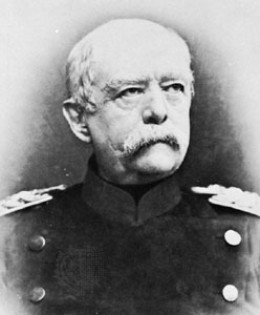 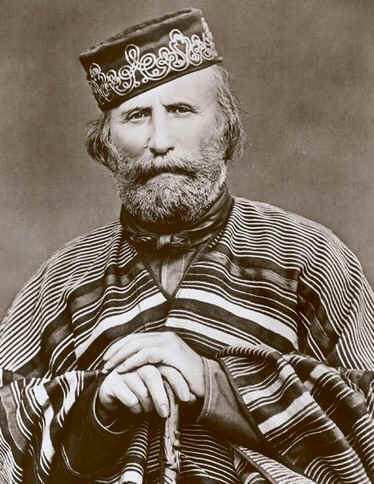 Otto von Bismarck
Giuseppe Garibaldi
Nacionalizmus
Klady
Zápory
Sebauvedomenie
Národná hrdosť
Národné povedomie
Tvorba novodobých národov
Nadraďovanie
Výlučnosť vlastného národa
Snaha o likvidáciu menšinových národov
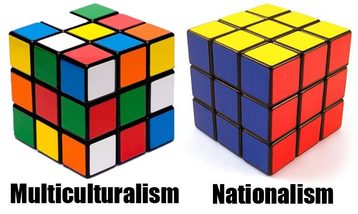 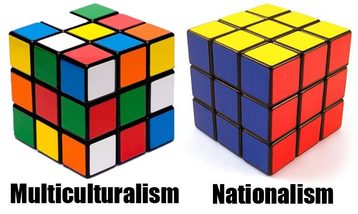 Nacionalizmus
Multikultúrnosť
Extrémne formy nacionalizmu
Šovinizmus 
Viera v nadradenosť vlastného národa

Xenofóbia
Strach zo všetkého cudzieho a neznámeho
Príbuzné smery
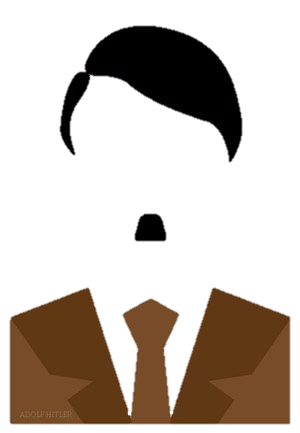 Fašizmus
Nacizmus
Pannacionalizmus
Separatizmus
Ďakujeme za pozornosť!
Zuzana Sepešiová
Sylvia Makarová
Veronika Franková
Natália Bašistová
Miriam Tančinová
Lukáš Kráľ
Samuel Ondrija
Andrej Hofer
II.C